Iowa Dental Wellness Plan and Hawki Dental Pre-Paid Ambulatory Health Plan (PAHP)
RFP# MEDIOMC27001
Bidders’ Conference
February 18, 2025
Agenda
Presentation Overview
Iowa Dental Programs
RFP Process
Questions?
2
Presentation Overview
Medicaid Dental Overview
Dental Program Overview of the Question & Answer Process
Types of Dental Coverage with Medicaid
Federal Authorities
Dental Plan Vision
Dental Goals
Key Goal
Iowa DWP and Hawki Program Procurement
Key Updates
How the Dental Program Achieves Quality Outcomes
What Services are Included in the Dental Program?
Excluded Services
Pay for Performance (PFP)
Iowa HHS Oversight
Key Groups
3
On July 1, 2017, Iowa HHS combined dental benefits for all adult Enrolled Members into       one (1) Dental Wellness Plan (DWP), delivered via prepaid ambulatory plans (PAHPs).
Medicaid Dental Overview
Iowa HHS also provided children dental coverage through various packages.
Medicaid children under the age of nineteen (19) received comprehensive dental coverage on a fee-for-service basis and Hawki children received dental coverage through a PAHP. 
Hawki also included a dental-only program for children with third-party liability (TPL) coverage.
Effective July 1, 2021, all Medicaid children under the age of nineteen (19) transitioned from the previous dental fee-for-service delivery system and began receiving dental benefits through the currently contracted PAHPs.
Iowa HHS worked to enroll children in PAHPs to better coordinate dental care for children and help promote oral health in an accessible and cost-effective manner. 
Iowa HHS currently contracts with two (2) PAHPs to deliver dental benefits.
4
IA Health Link Program Overview of the Question & Answer Process
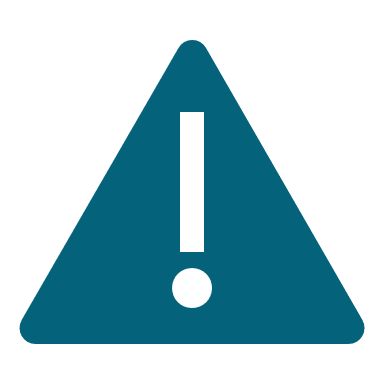 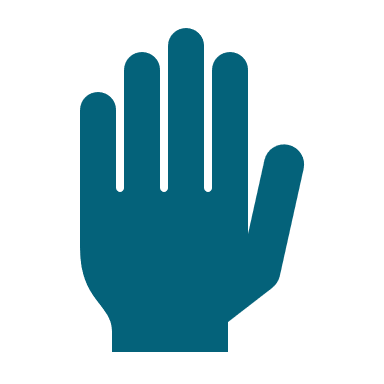 Questions answered verbally todayare not binding or considered part of the RFP.
Individuals should state their name and organization before submitting or asking a question.
5
Iowa Dental Programs
6
Types of Dental Coverage with Medicaid
Most Medicaid members and Hawki members are included in Medicaid Dental Coverage.
7
Federal Authorities
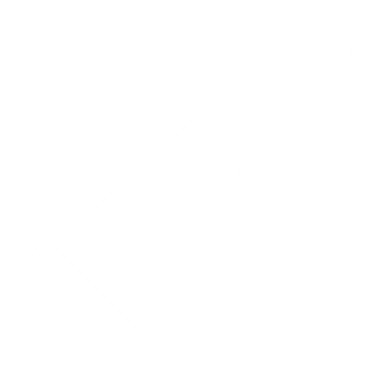 1115 Waiver for Dental Health and Wellness Plan
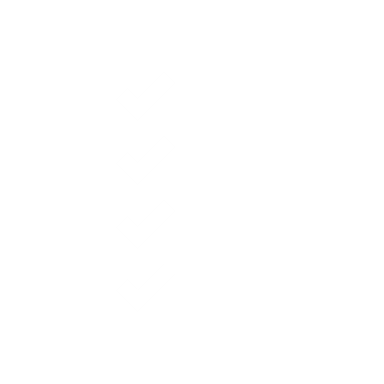 CHIP Expansion for Hawki
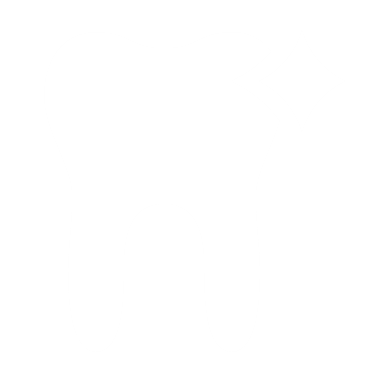 Iowa State Plan
8
Dental Plan Vision
Created a single system of care that will:
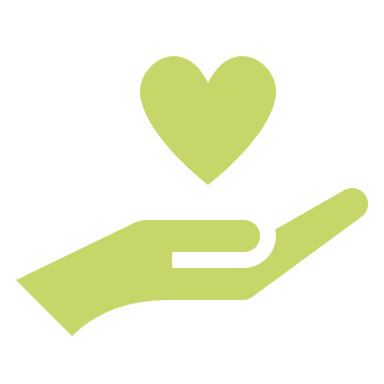 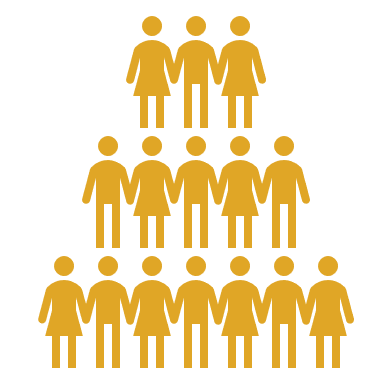 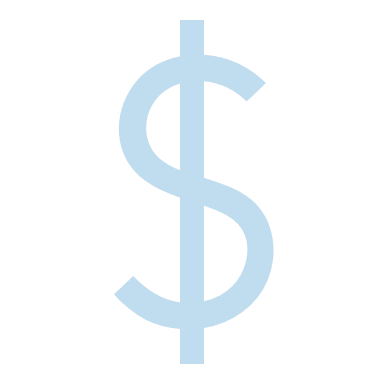 9
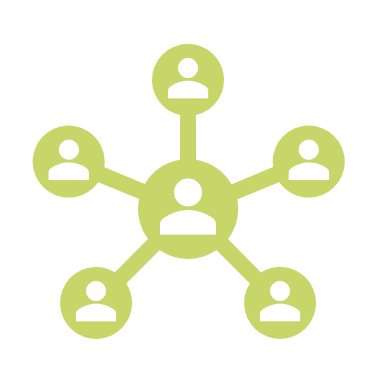 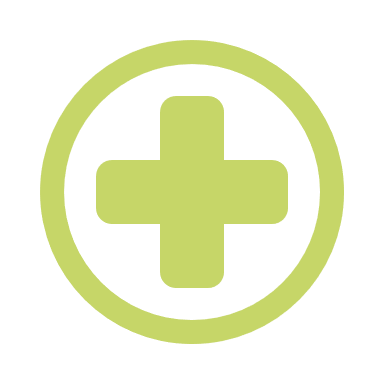 Dental Goals
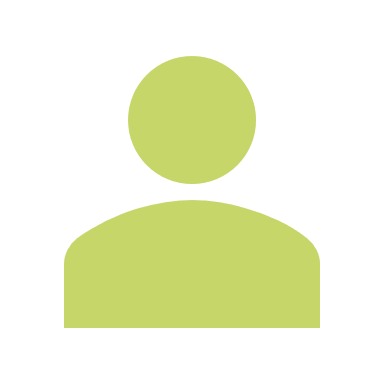 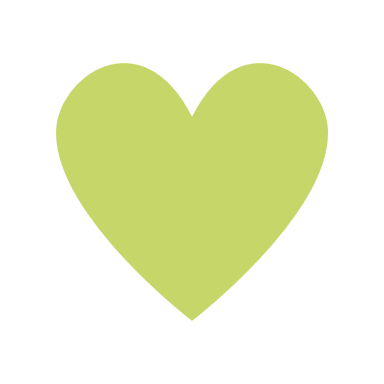 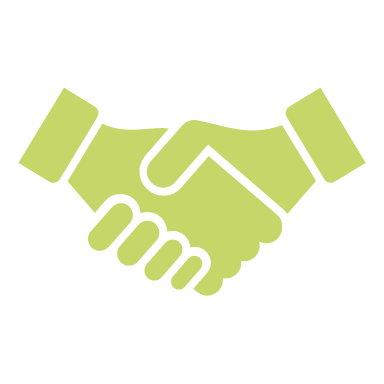 10
Key Goal
Iowa HHS seeks to emphasize member choice, access, safety, independence, and responsibility while providing high quality dental healthcare services appropriate to member’s health. The program is intended to integrate care and improve quality outcomes and efficiencies across the dental healthcare delivery system, in turn decreasing costs through the reduction of unnecessary, inappropriate, and duplicative services.
For more information visit: https://hhs.iowa.gov/programs/welcome-iowa-medicaid
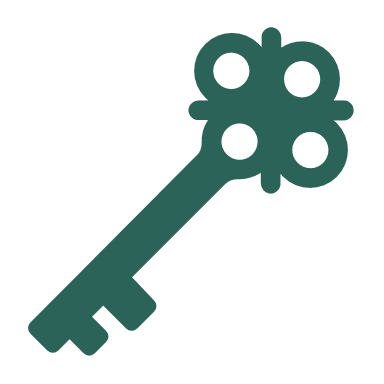 11
Iowa  DWP and Hawki Program Procurement
12
Key Updates
13
How The Dental Program Achieves Quality Outcomes (Pt.1)
14
How The Dental Program Achieves Quality Outcomes (Pt.2)
Expect contractors to develop strategies to integrate care across the system.
15
How the Dental Program Achieves Quality Outcomes (Pt. 3)
Member Benefits
Contractors will use the HHS-approved Oral Health Equity Self-Assessment Tool to assess Enrolled Members' oral status and needs, incorporating social determinants of health and tailoring member’s services based on those needs.

Care Coordination program to monitor and coordinate the care for Enrolled Members identified as having special dental health care needs, including the need for specialty providers.
16
What Services are Included in the Dental Program?
All medically necessary covered benefits in Exhibit E of the RFP

DWP- A full list of covered dental services are available at https://secureapp.dhs.state.ia.us/MedicaidFeeSched/X04.xml

Hawki - Services include diagnostic and treatment services, preventive services, minor restorative services, major restorative services, endodontic services, periodontal services, prosthodontic services, oral surgery, orthodontics and adjunctive general services

Early and Periodic Screening, Diagnostic and Treatment (EPSDT)- EPSDT provides a comprehensive array of prevention, diagnostic, and treatment services for low-income infants, children and adolescents under age 21
17
Excluded Services
18
Pay for Performance (PFP)
19
Iowa HHS Oversight
The Iowa DWP and Hawki contracts have remedy options in place to address compliance issues as they arise.
HHS has developed new liquidated damages that outline what remedies will be applied in various compliance situations. The State’s intended goal is clear expectations and transparency.
Iowa Medicaid works in tandem with other HHS divisions for performance review
20
Who is included in this Program?
Excluded
Included
Beneficiaries who have a retroactive Medicaid eligibility period 
PACE (member option)
Health Insurance Premium Payment Program (HIPP)
Eligible for Medicare Savings Program only
Non-qualified immigrants eligible for short-term emergency services only
American Indian/Alaskan Natives voluntary 
Medically Needy
Persons incarcerated, ineligible for full Medicaid benefits
Persons presumed eligible for services
Persons residing in Iowa Veteran’s Home 
Beneficiaries eligible only for the State Family Planning Waiver
Majority of Medicaid members 
Hawki members
Iowa Health and Wellness Plan
Long Term Care Facility
HCBS Waivers
21
Key Groups
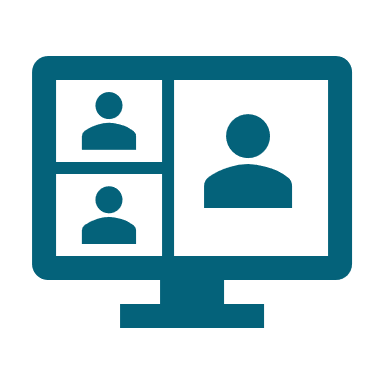 Town Halls
Member and Provider Town Halls have been established to align Iowa Medicaid with National Best Practices and create program improvement.



Dental Stakeholder Workgroup
A diverse group of stakeholders convened in Fall of 2022 to determine inefficiencies when referring members for oral health needs between medical and dental providers. Feedback from this process was considered in the RFP development.
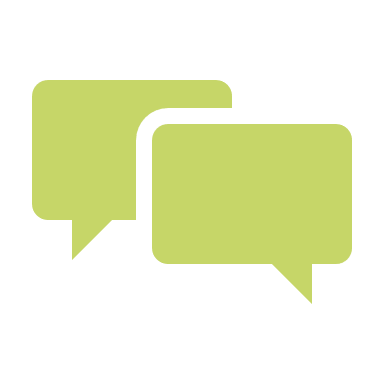 22
RFP Process
23
RFP Topics
24
RFP Overview of Question & Answer Process (Pt. 1)
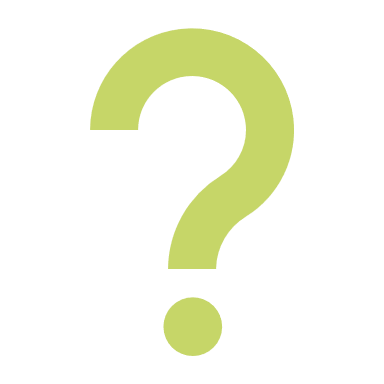 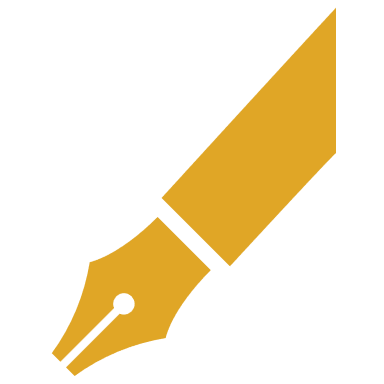 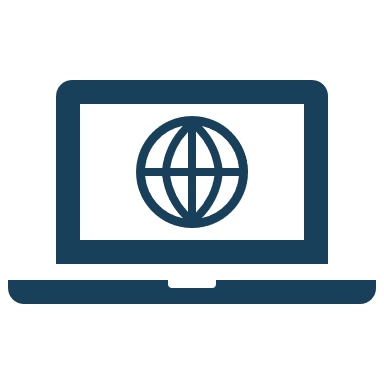 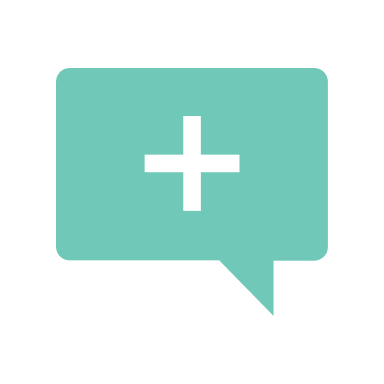 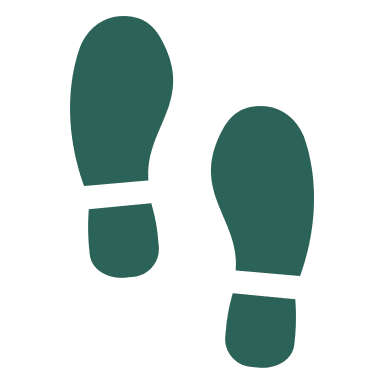 25
RFP Overview of Question & Answer Process
Submit questions using Attachment H - Question and Answer Template (Round 1) and Attachment I - Question and Answer Template (Round 2)
First round due on February 19th at 3 p.m. Central
Second round due March 26th at 3 p.m. Central
Follow-up questions to initial responses are allowed if all questions are received by the final second round due date and time indicated above.
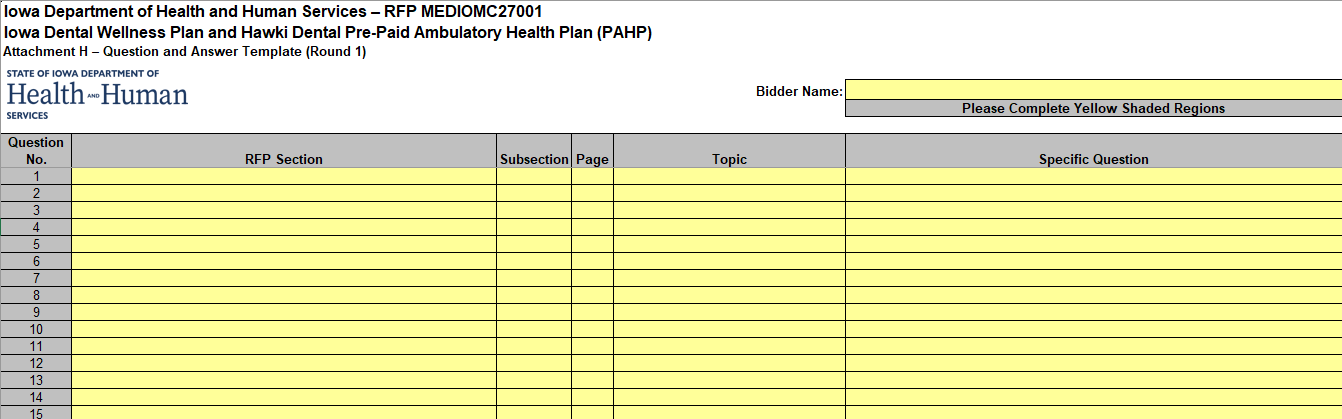 26
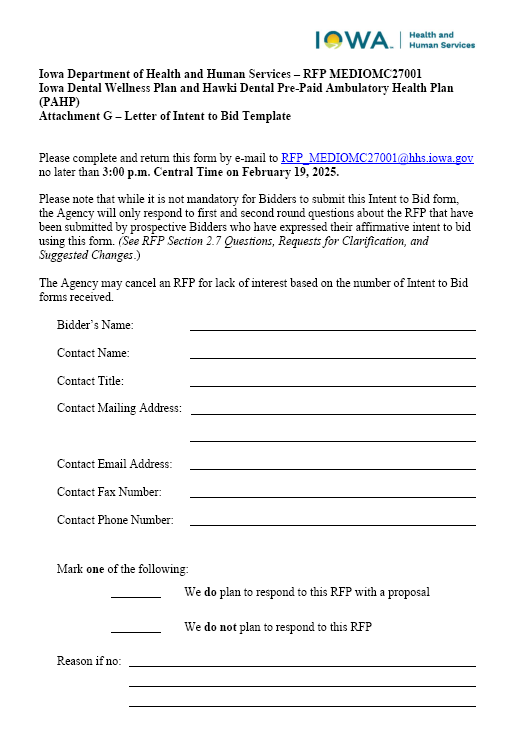 Template for Letter of Intent to Bid
The template for the letter of intent to bid (Attachment G) is due on February 19, 2025, at  3 p.m. Central.

Though it is not mandatory that Iowa HHS receives an intent to bid, HHS will only respond to first and second round questions about the RFP by potential bidders who have confirmed their intent to bid.
27
How to Access RFP Documents (Pt. 1)
Visit http://bidopportunities.iowa.gov
Search for “Iowa Dental Wellness Plan and Hawki Dental Pre-Paid Ambulatory Health Plan (PAHP)” or “MEDIOMC27001” in the keyword search bar.
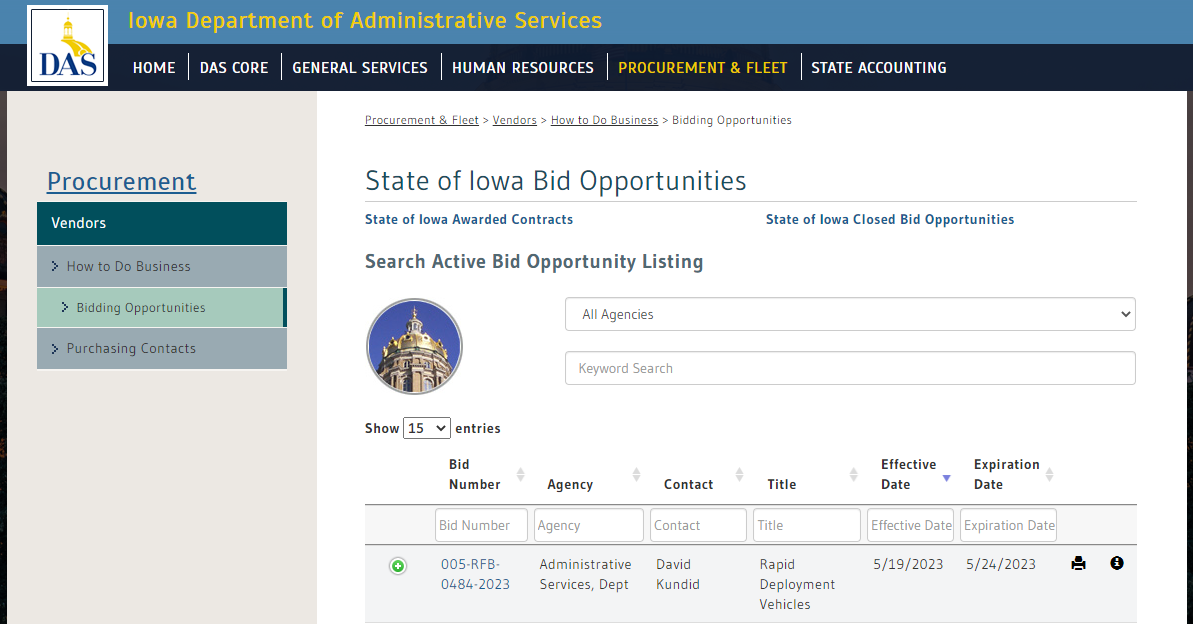 28
How to Access RFP Documents (Pt. 2)
Step 2: Click on the Bid Number
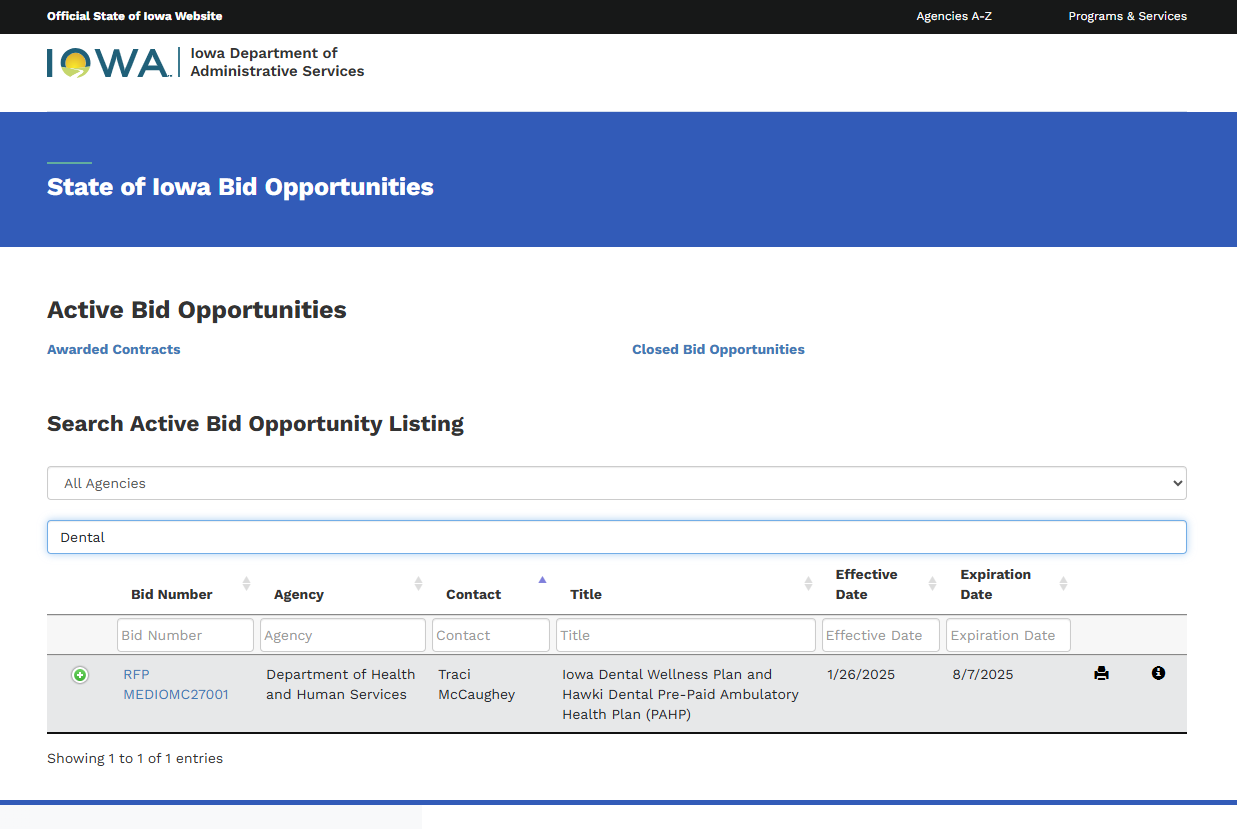 29
Accessing RFP Documents (Pt. 3)
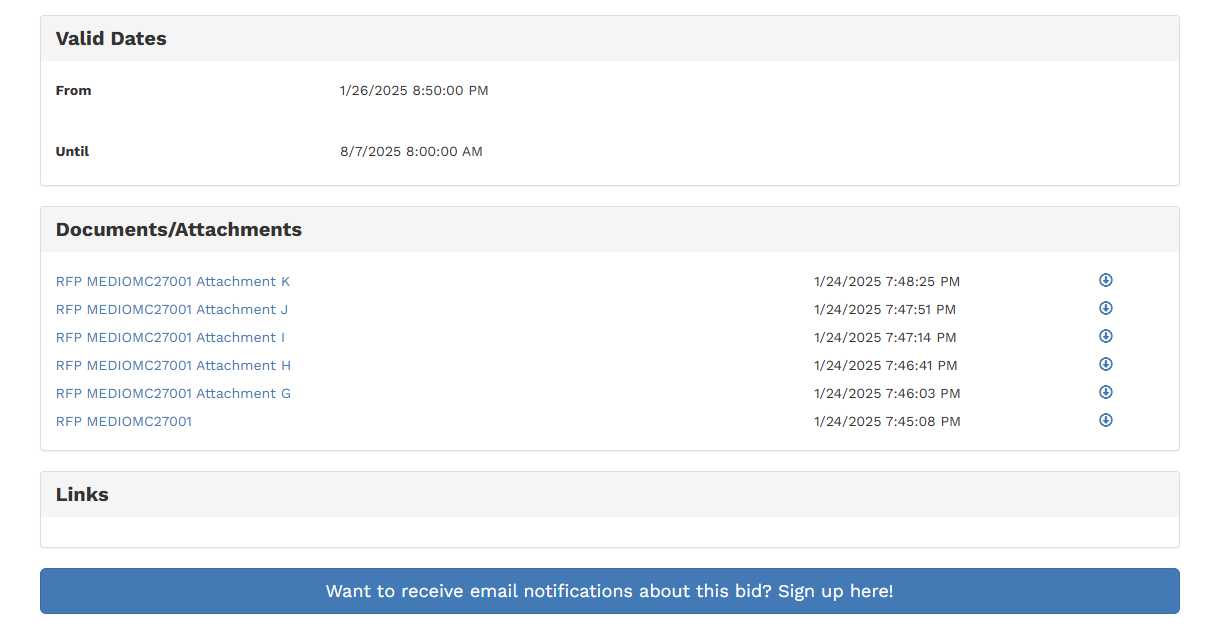 Step 3:
Scroll down to access RFP documents and updates

Sign up for email notifications.

Continue checking the website for updates.
30
Accessing RFP Documents (Pt. 4)
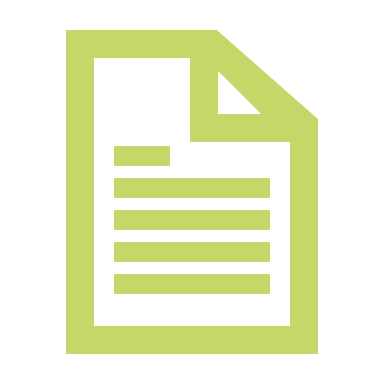 Alternatively, bidders can access the RFP documents using the following direct link:

https://bidopportunities.iowa.gov/Home/BidInfo?bidId=d78c8332-f479-4387-a42d-a9612c41a9e8
31
Key Dates
See the procurement timetable in the RFP for more details. Times provided are in Central Time.
32
Technical Proposal Response Guide
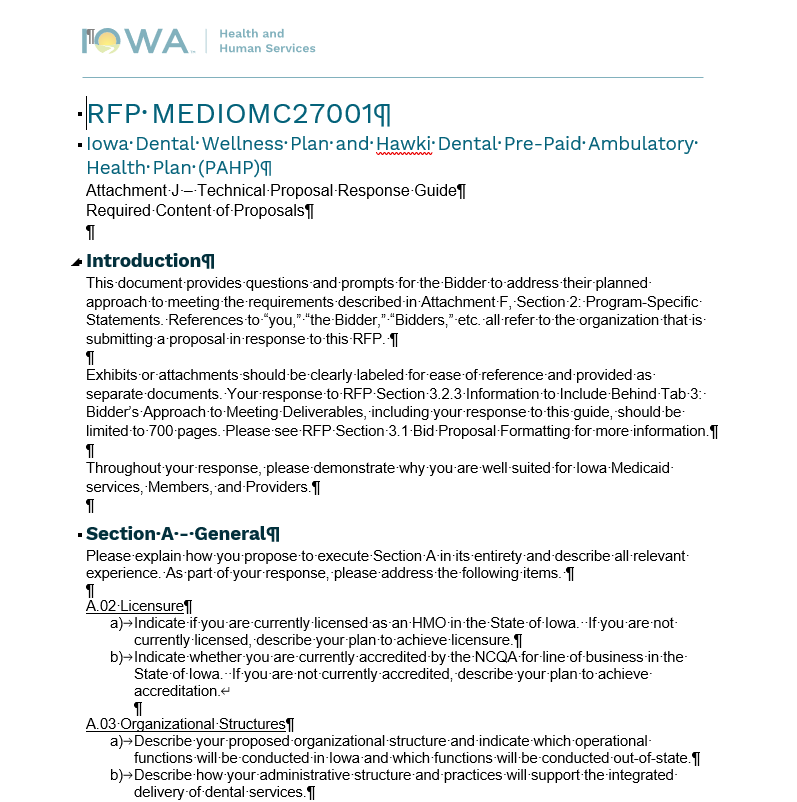 Follow Section 3 of the RFP   for format and content specifications for bid proposals.

Respond in accordance with Attachment J: Technical Proposal Response Guide. 
See instructions in RFP Section 3.2 and at the beginning of Attachment J.
33
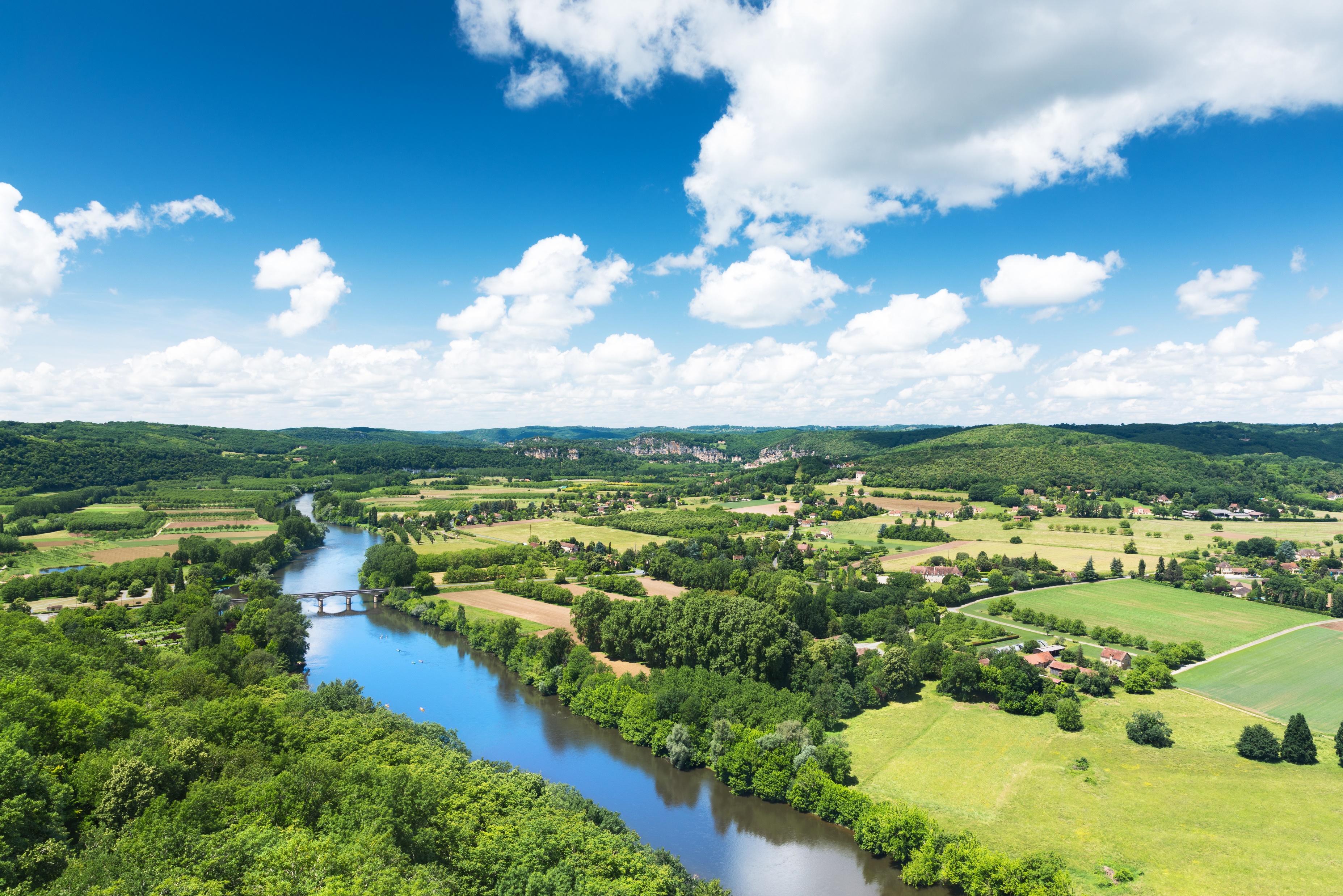 Questions?
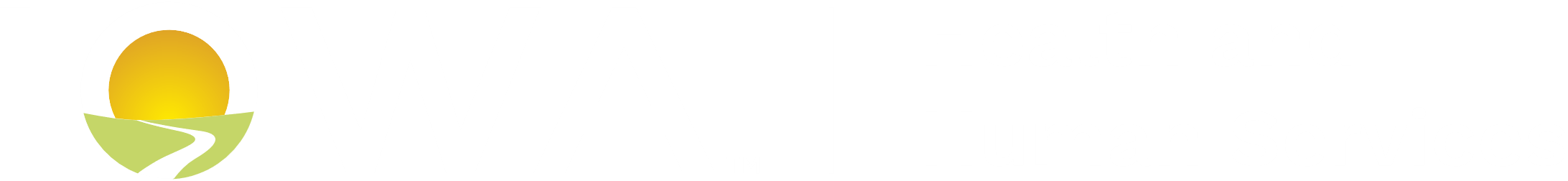 34